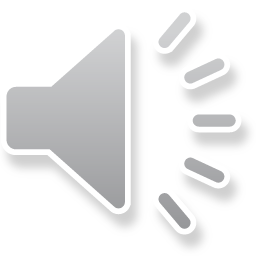 Các em hãy trả lời đúng các câu hỏi để nhận những phong bao lì xì may mắn nhé.
BÀI MỚI
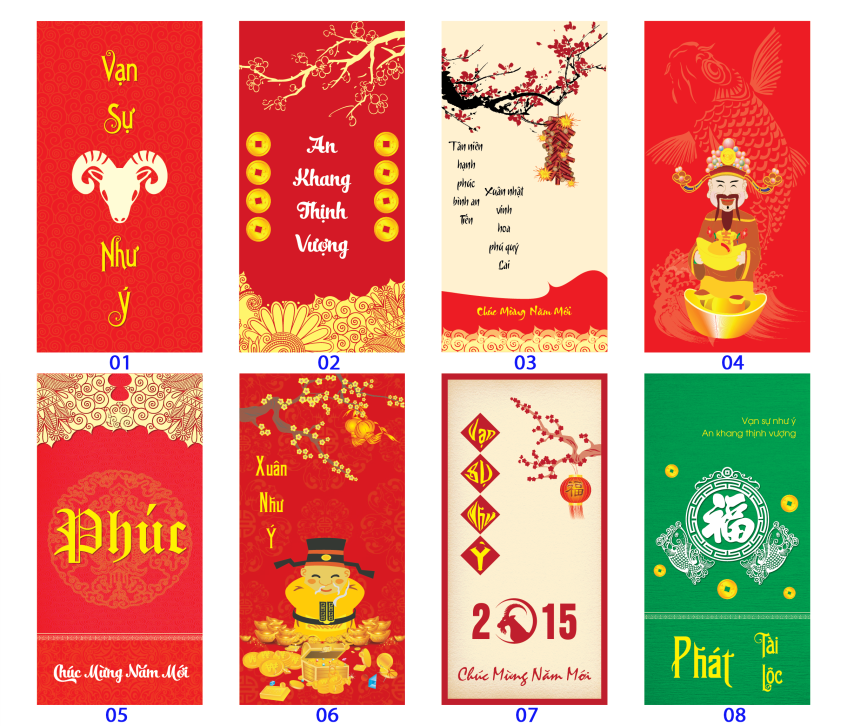 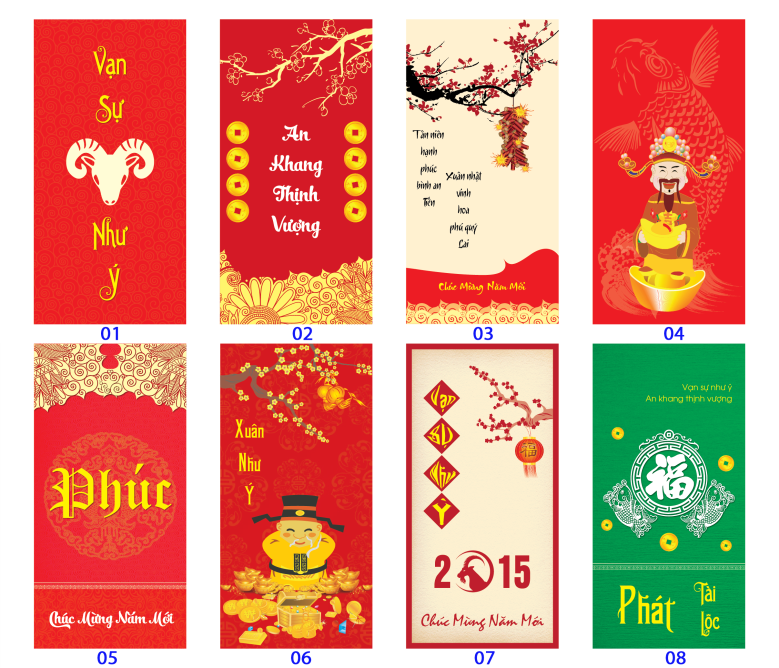 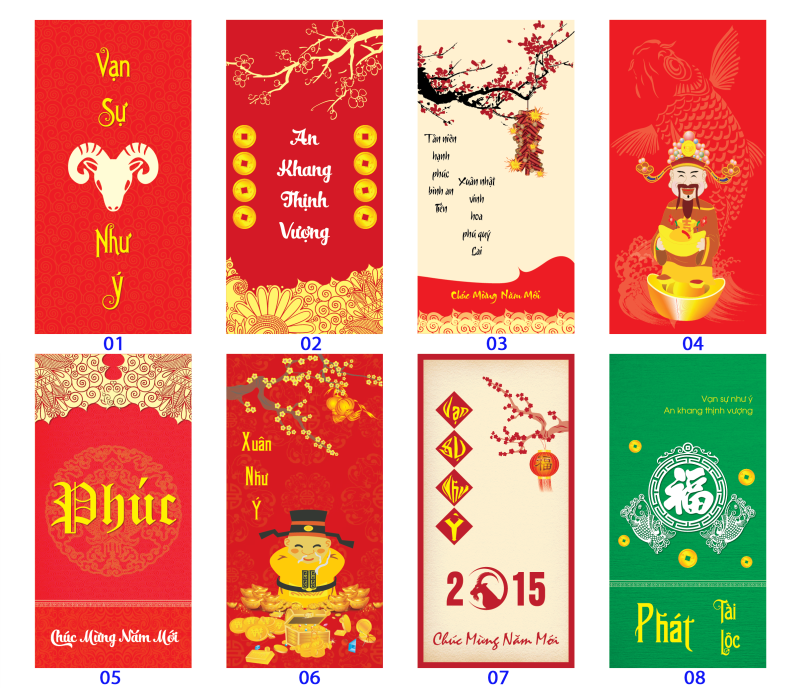 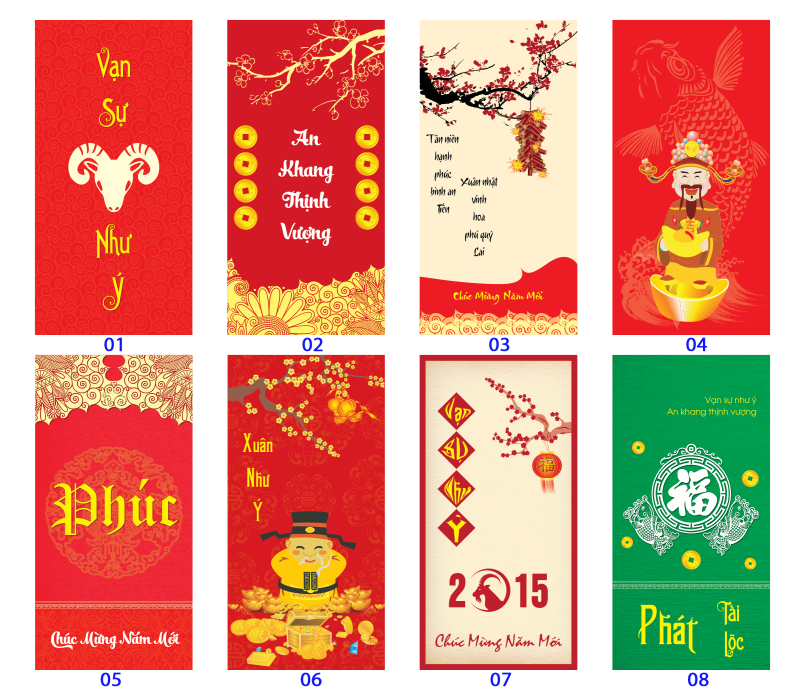 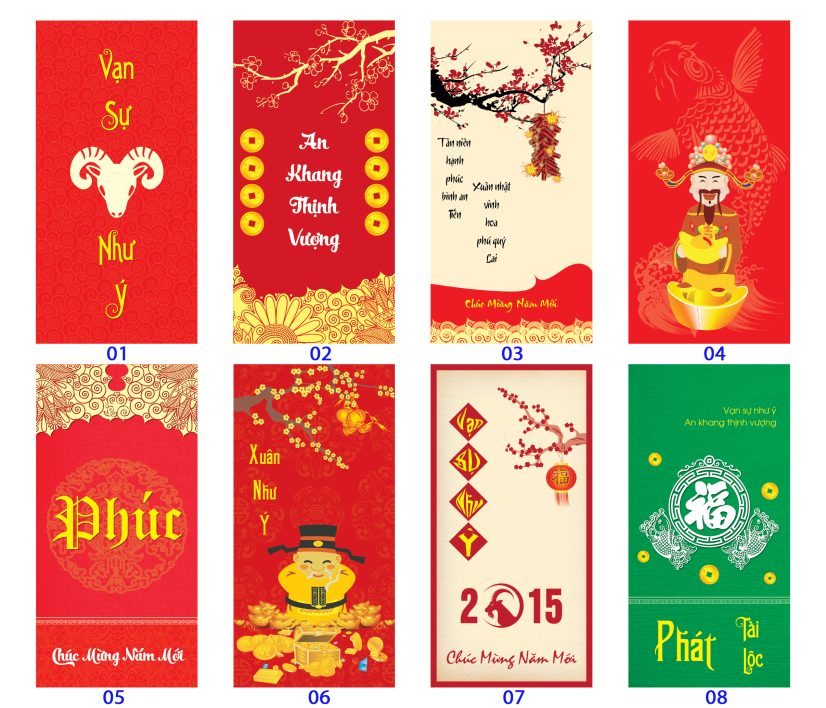 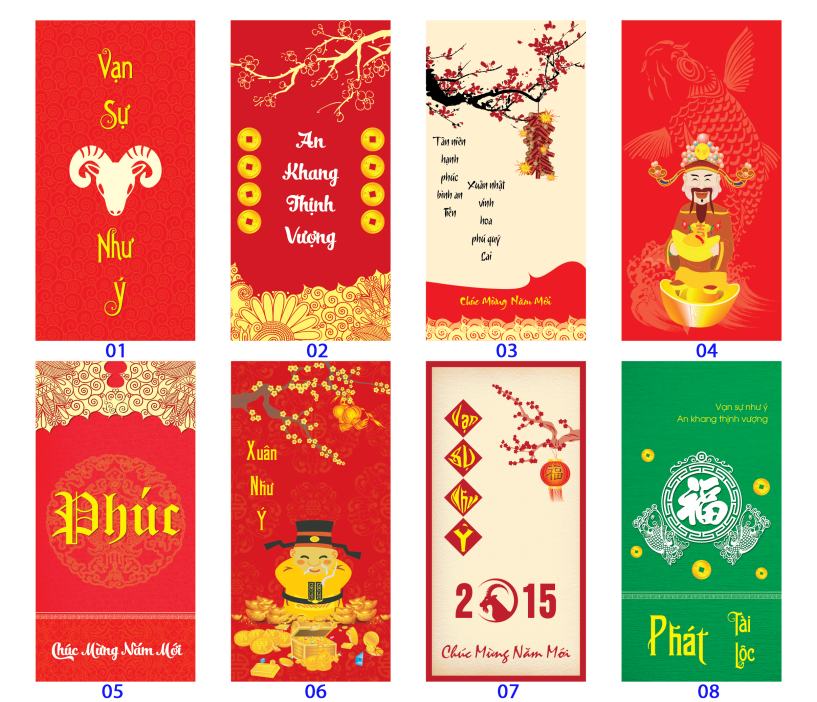 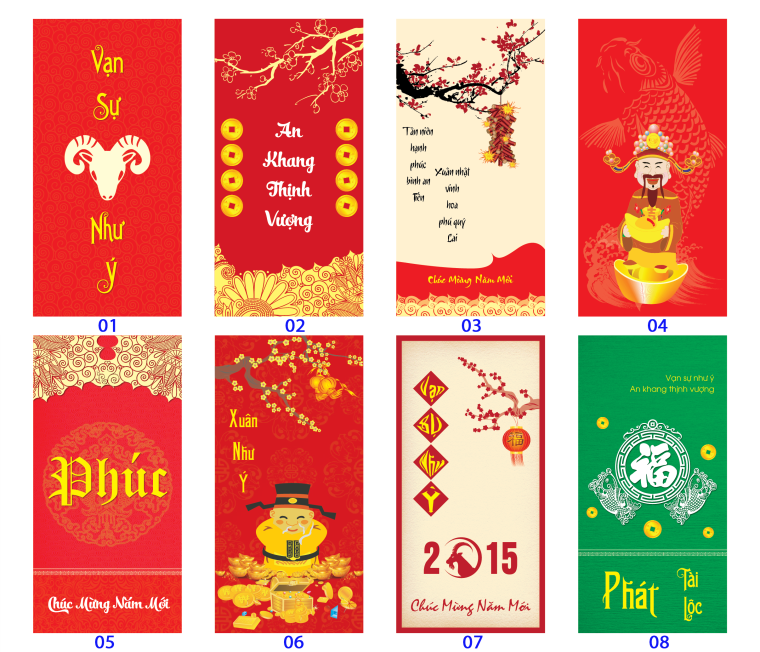 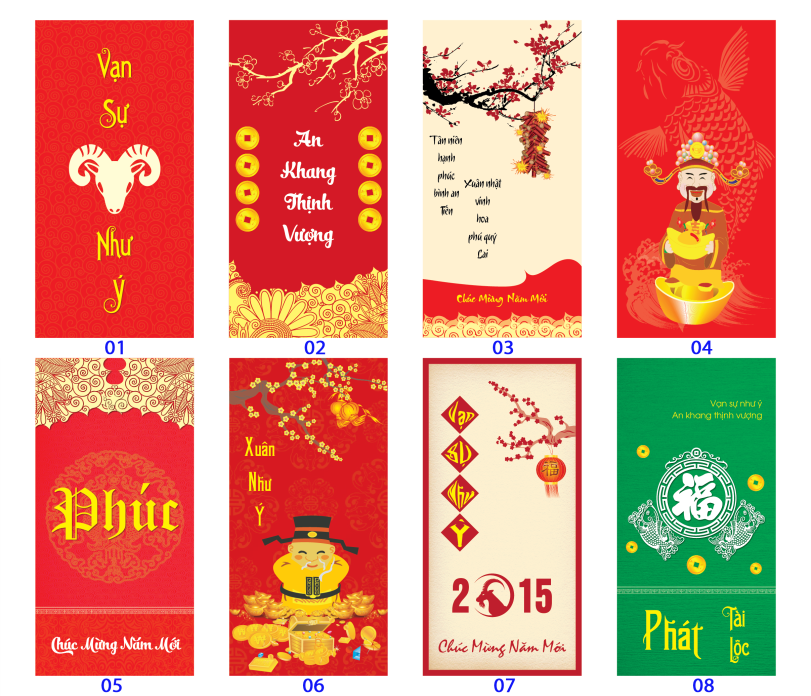 Hết Giờ
START
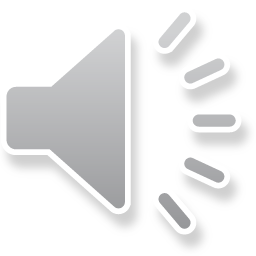 Thầy cô điền câu hỏi vào đây ?
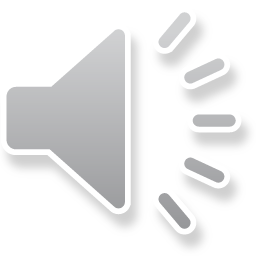 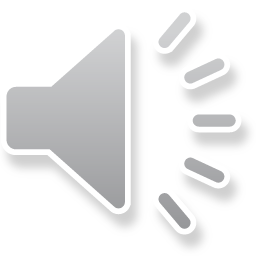 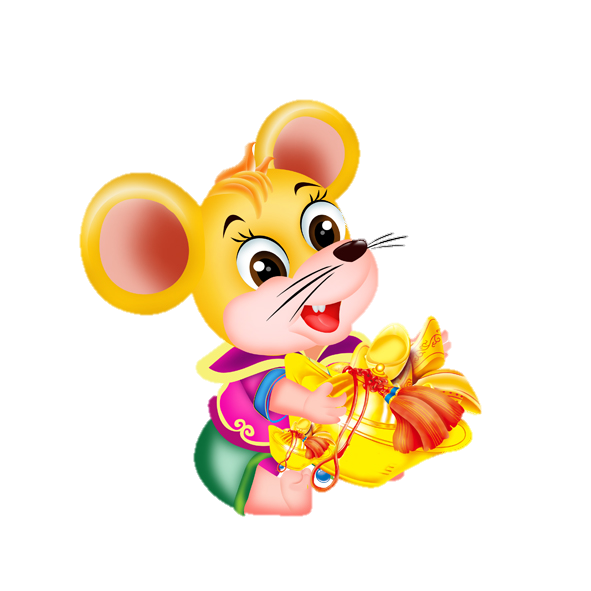 5
3
10
8
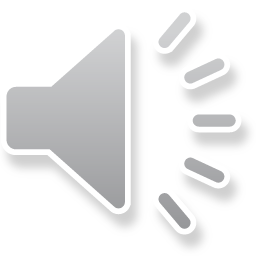 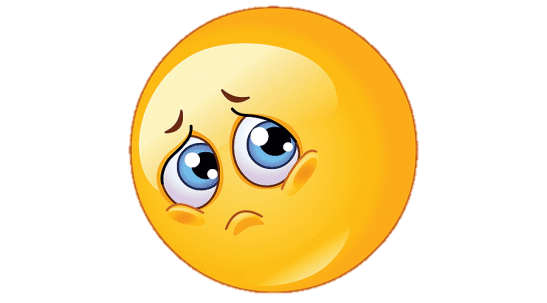 C: Sai
A: Đúng
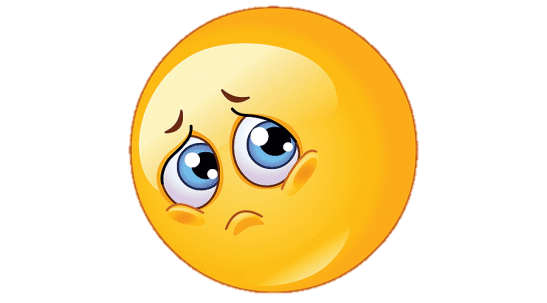 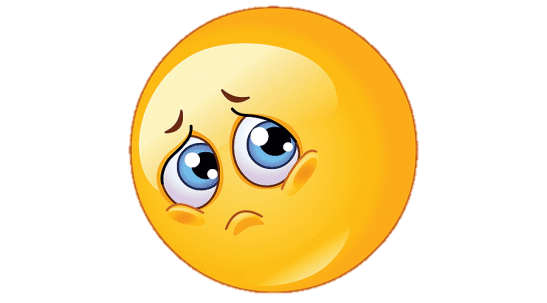 D: Sai
B: Sai
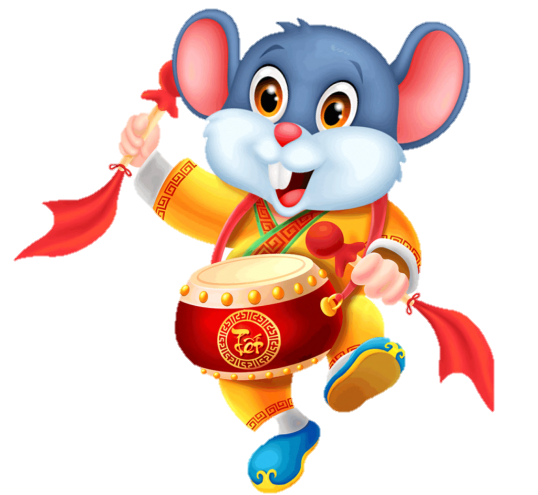 Hết Giờ
START
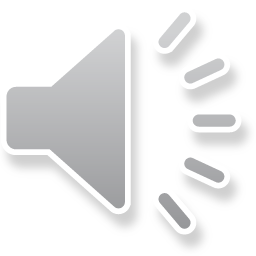 Thầy cô điền câu hỏi vào đây ?
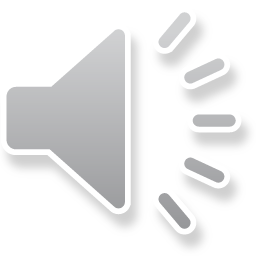 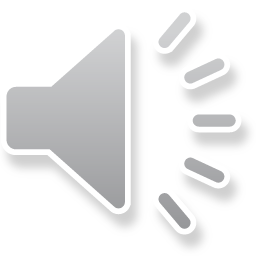 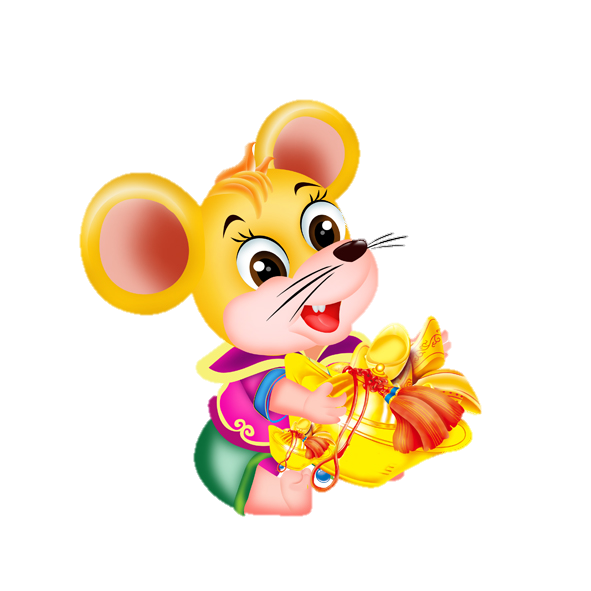 5
3
10
8
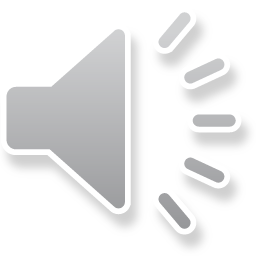 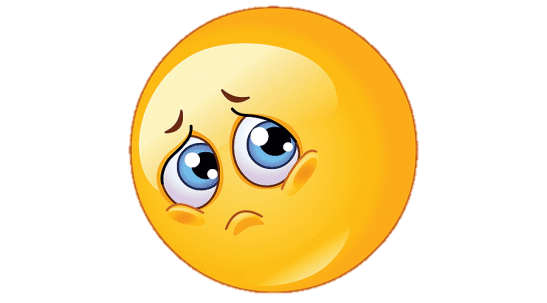 A: Sai
C: Đúng
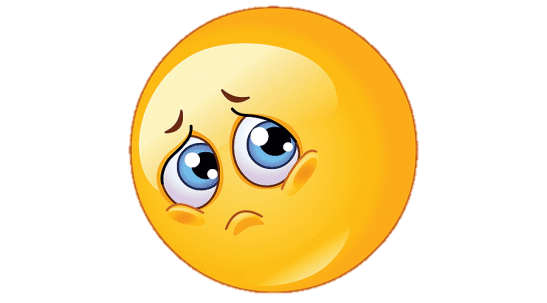 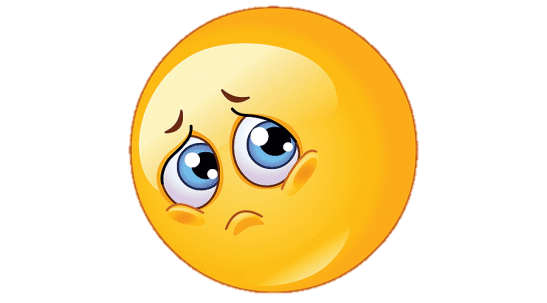 D: Sai
B: Sai
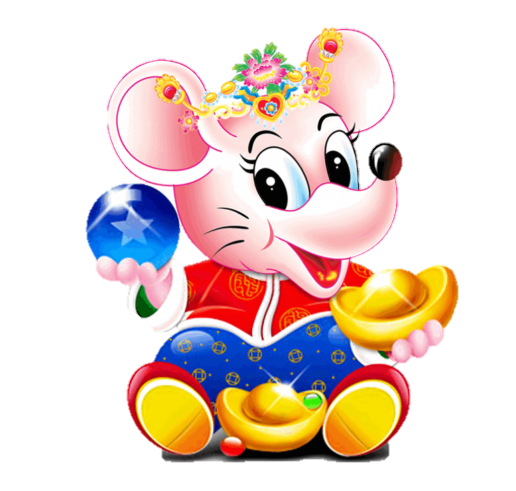 Hết Giờ
START
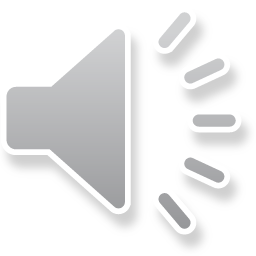 Thầy cô điền câu hỏi vào đây ?
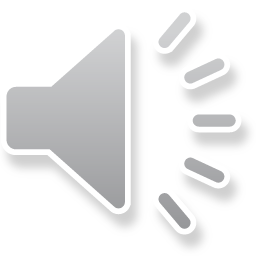 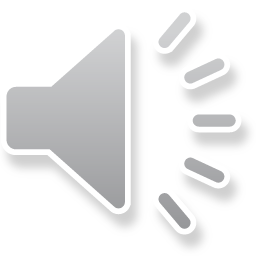 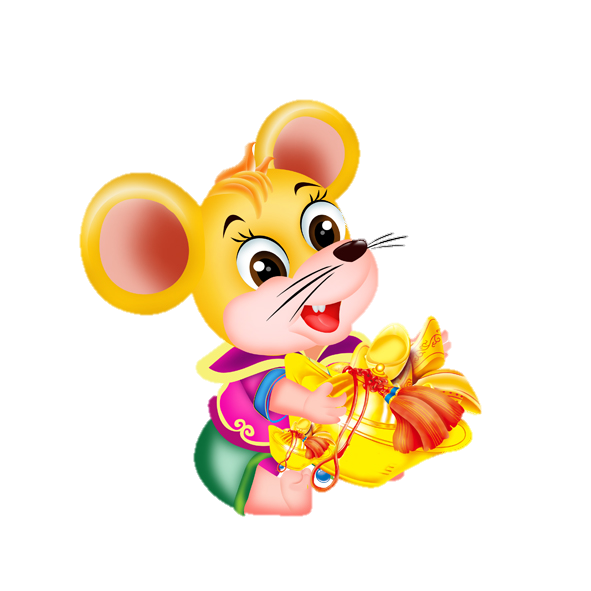 5
3
10
8
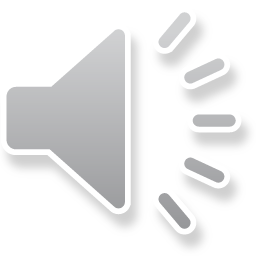 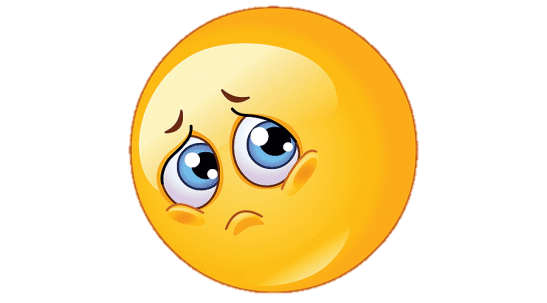 C: Sai
A: Đúng
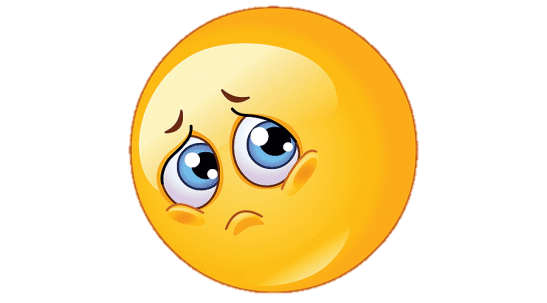 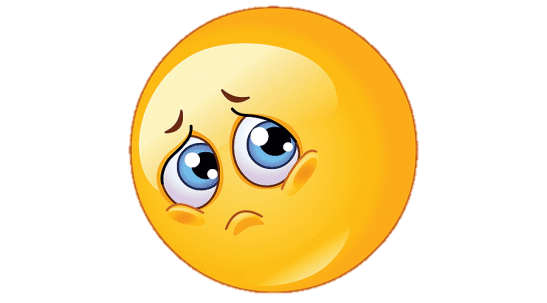 D: Sai
B: Sai
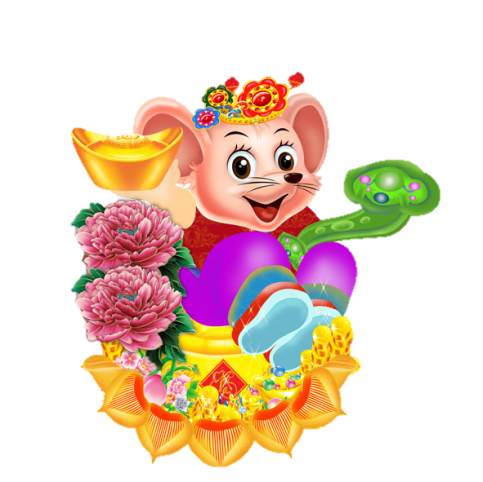 Hết Giờ
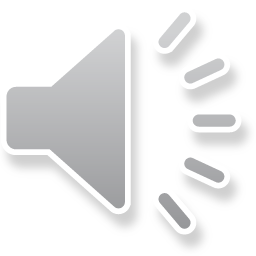 START
Thầy cô điền câu hỏi vào đây ?
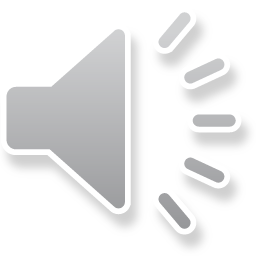 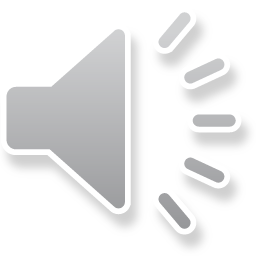 5
3
10
8
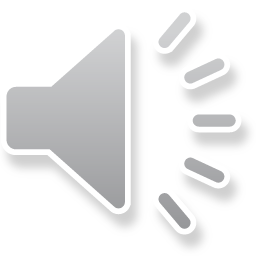 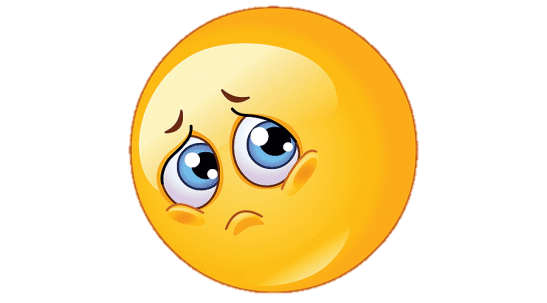 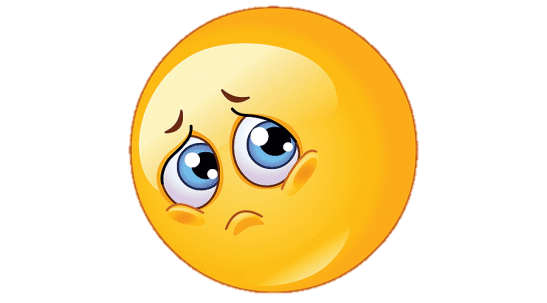 C: Sai
A: Sai
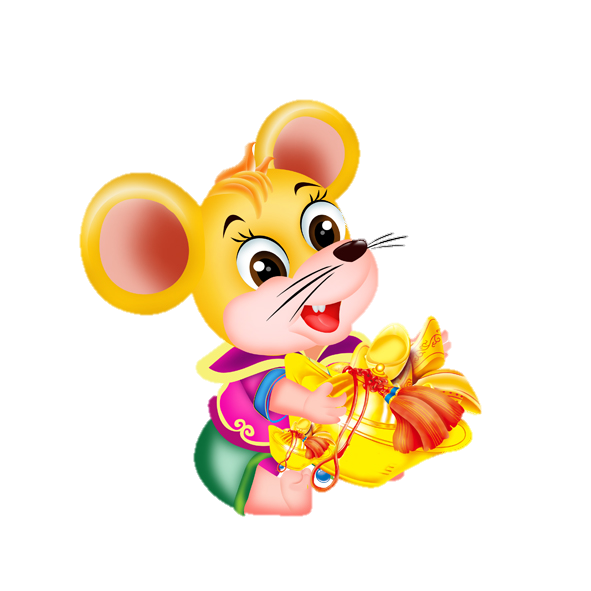 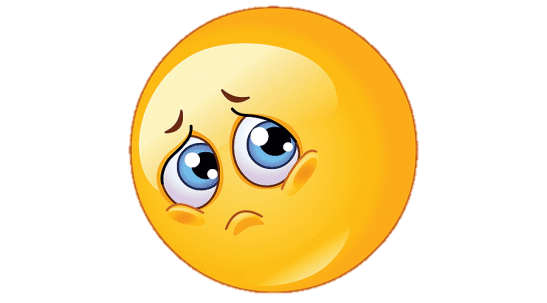 B: Sai
D: Đúng
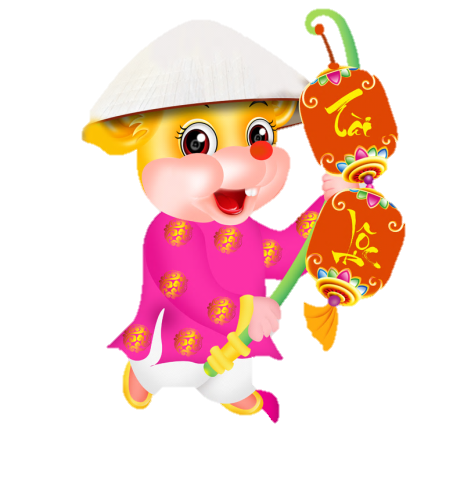 Hết Giờ
START
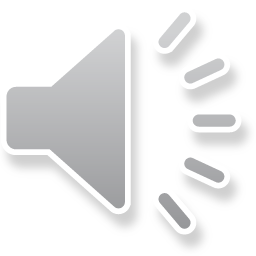 Thầy cô điền câu hỏi vào đây ?
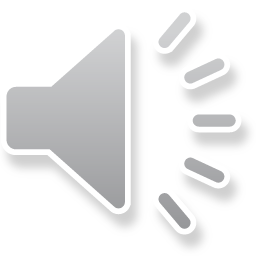 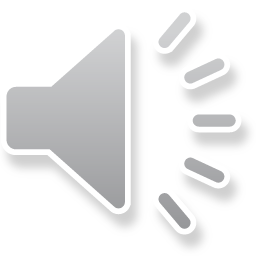 5
3
10
8
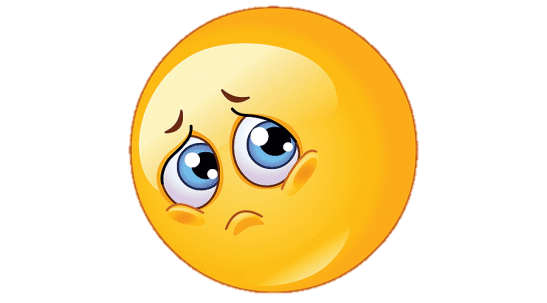 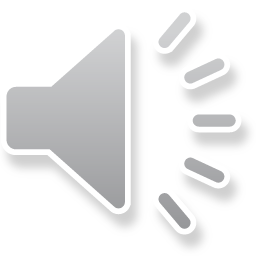 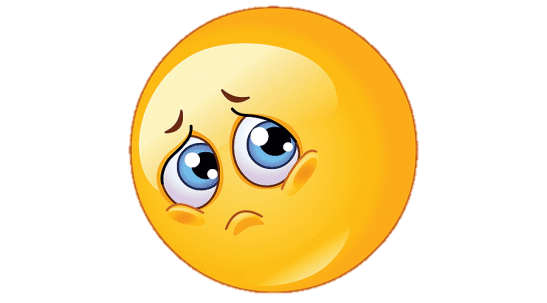 C: Sai
A: Sai
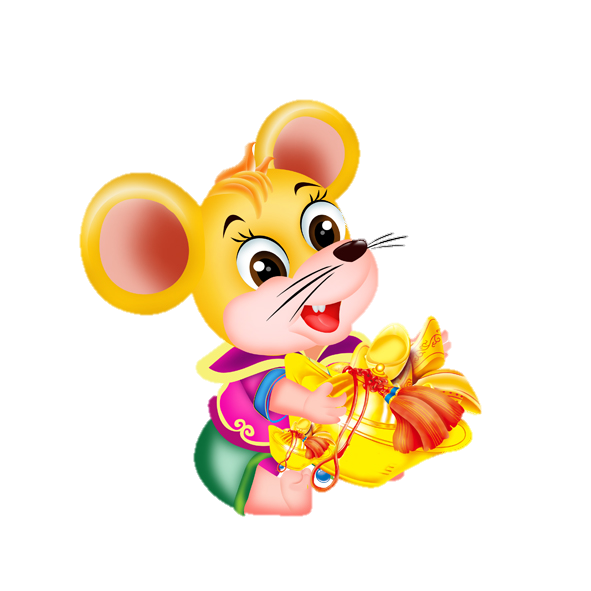 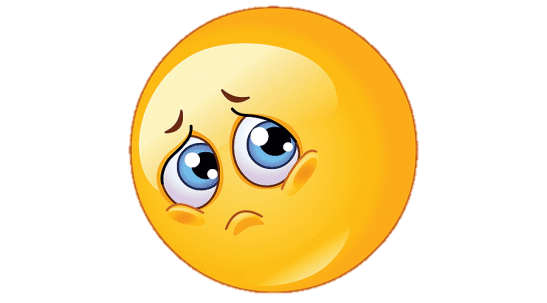 D: Sai
B: Đúng
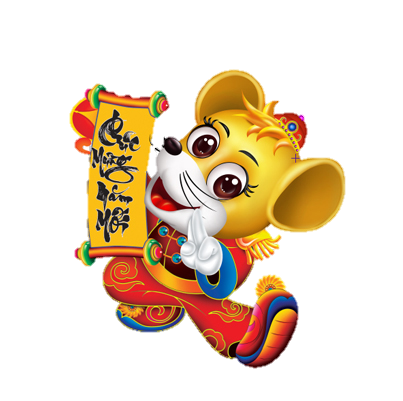 Hết Giờ
START
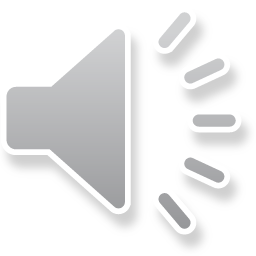 Thầy cô điền câu hỏi vào đây ?
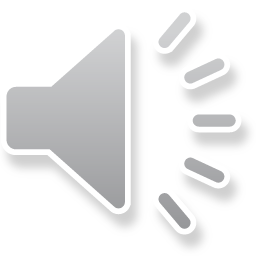 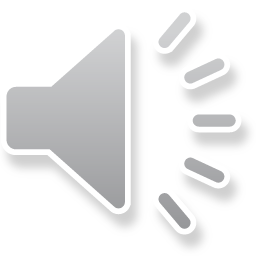 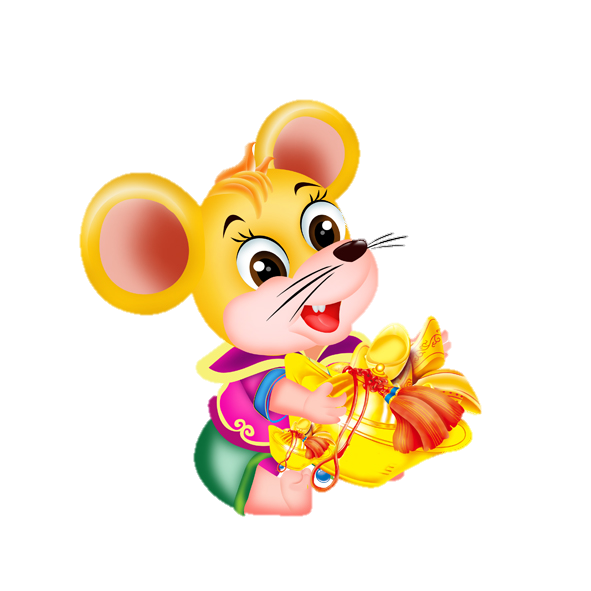 5
3
10
8
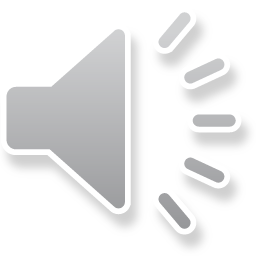 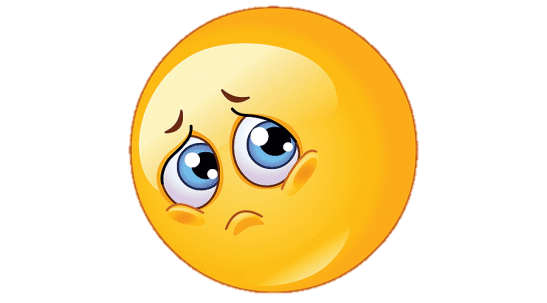 A: Sai
C: Đúng
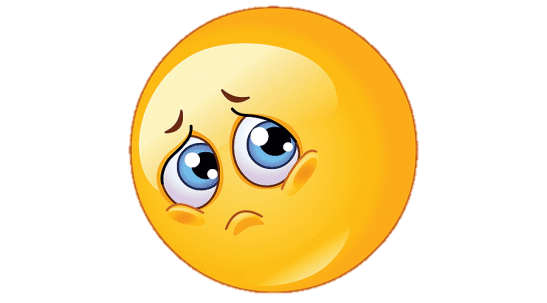 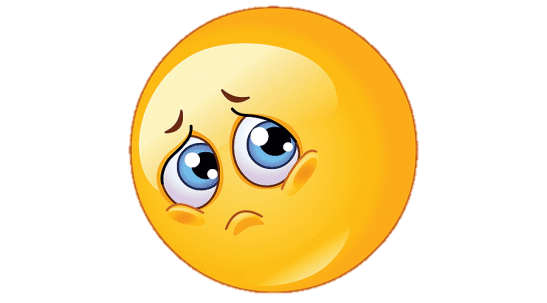 D: Sai
B: Sai
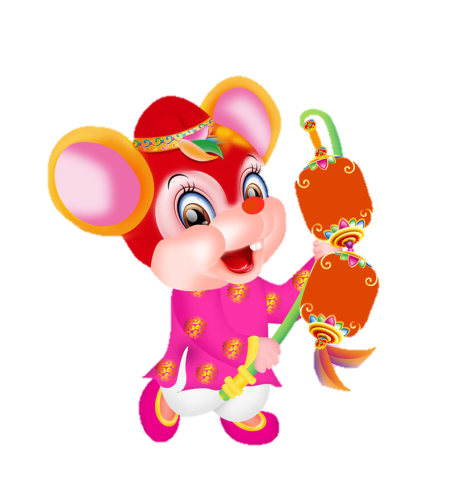 Hết Giờ
START
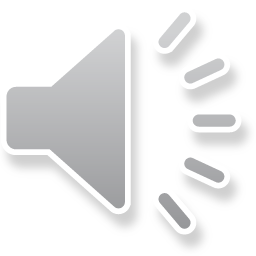 Thầy cô điền câu hỏi vào đây ?
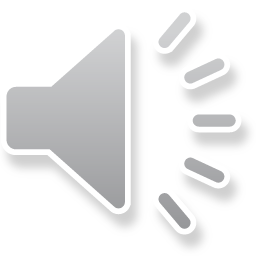 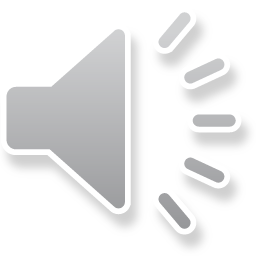 5
3
10
8
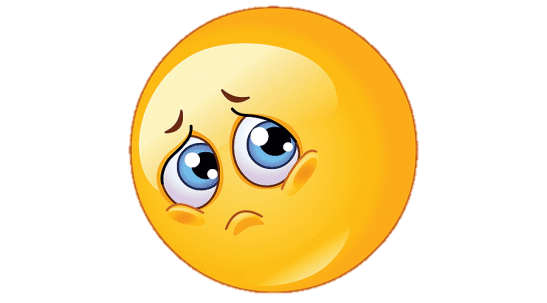 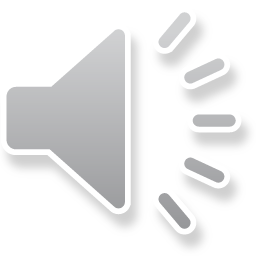 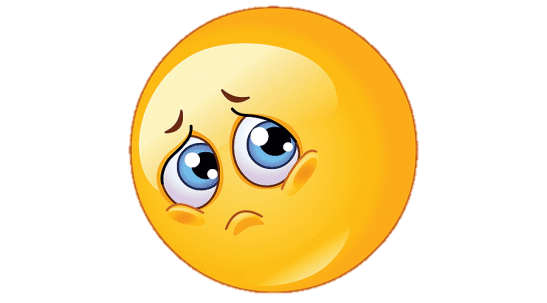 A: Sai
C: Sai
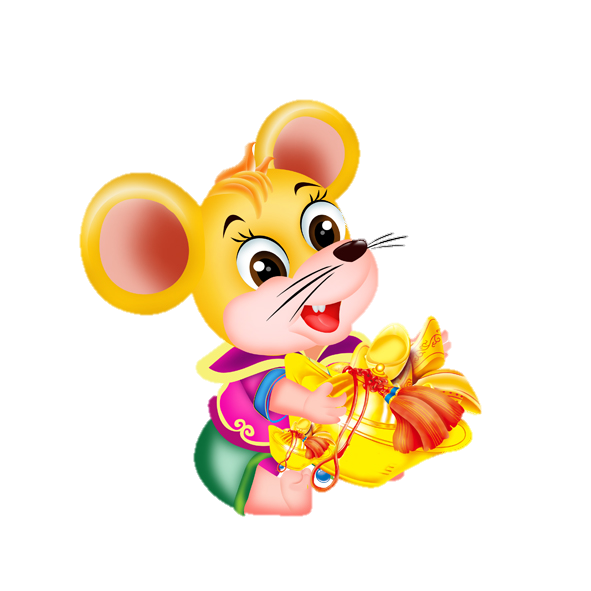 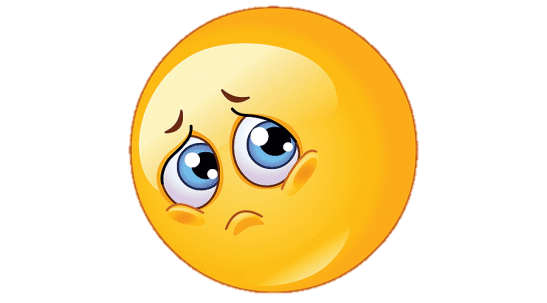 B: Sai
D: Đúng
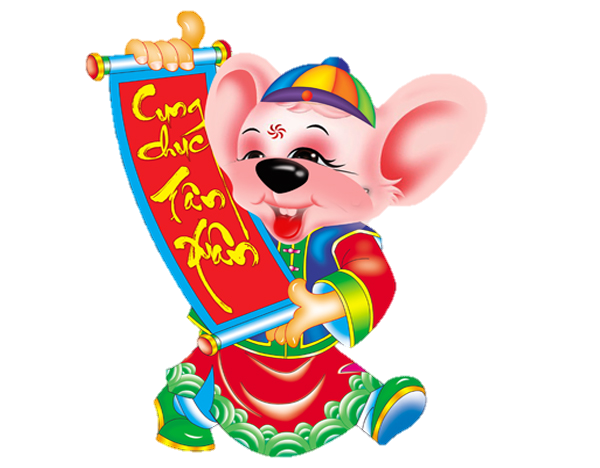 Hết Giờ
START
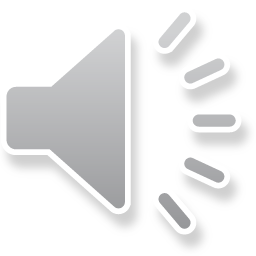 Thầy cô điền câu hỏi vào đây ?
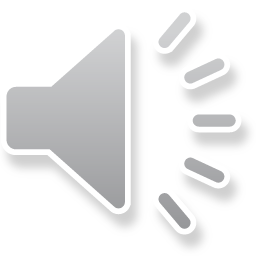 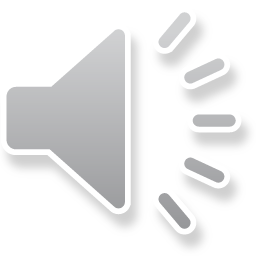 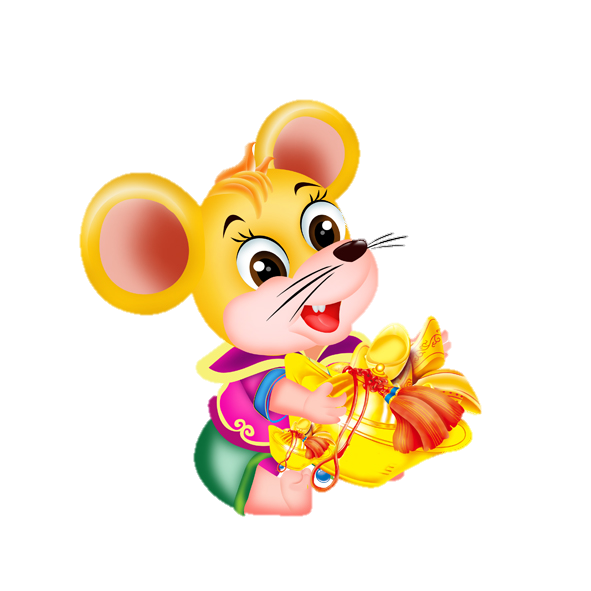 5
3
10
8
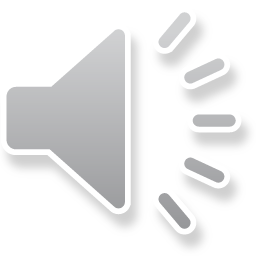 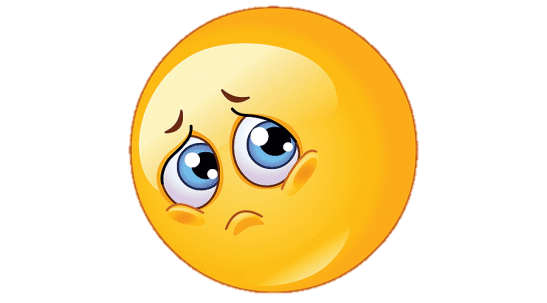 C: Sai
A: Đúng
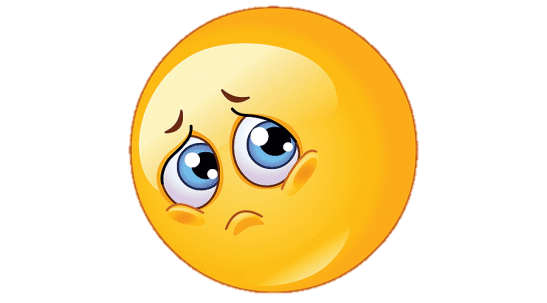 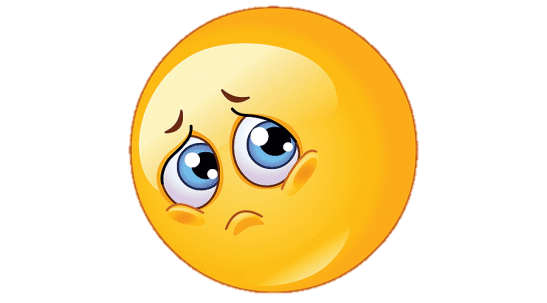 D: Sai
B: Sai
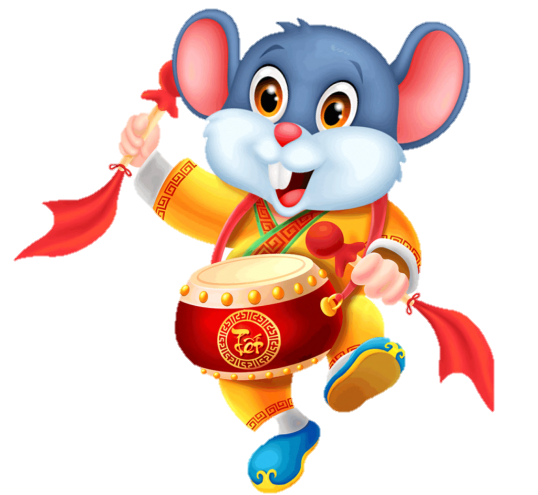 BÀI MỚI